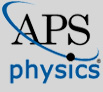 1
The status of high pTNon-photonic electron-hadron correlations  in AuAu 200GeV collisions
Wenqin Xu
University of California, Los Angeles
For the STAR collaboration
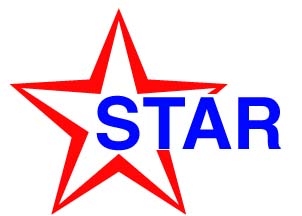 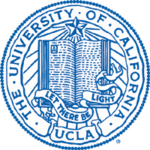 APS April meeting
    01/May/2011 
Anaheim, California
Non-photonic electrons (NPE)
2
Heavy quarks are good probes to study the QCD matter
NPE: semi-leptonic decays of open heavy quark hadrons
Heavy flavor daughter electrons represent 
parent momentum direction well, 
when peT >1.5 GeV/c for D case, 
and when peT > 3 GeV/c for B case.
trigger
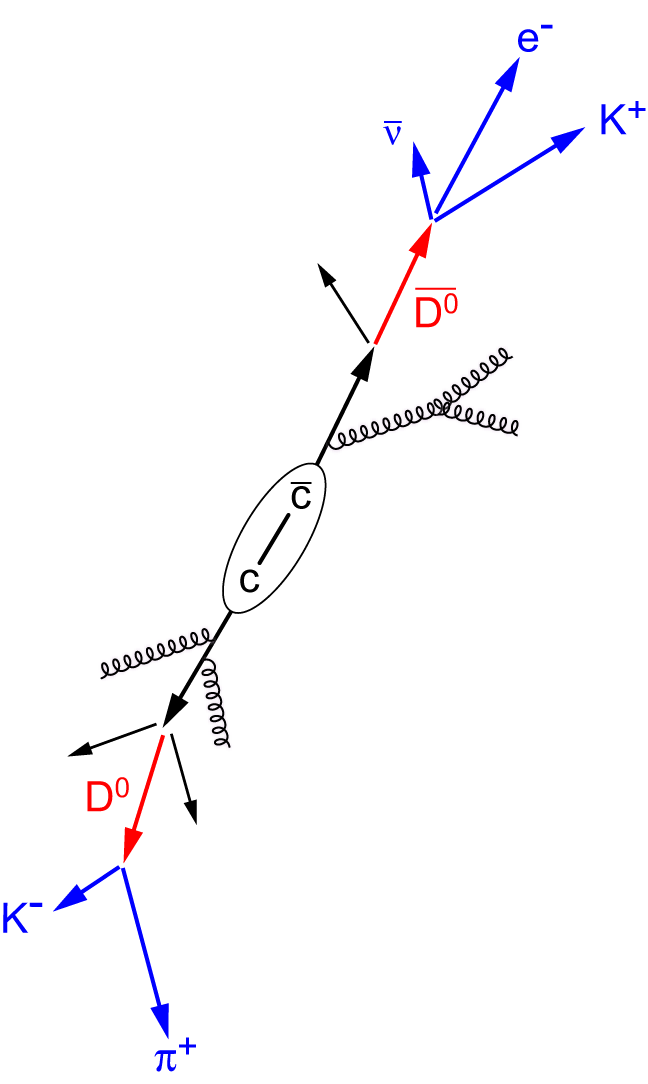 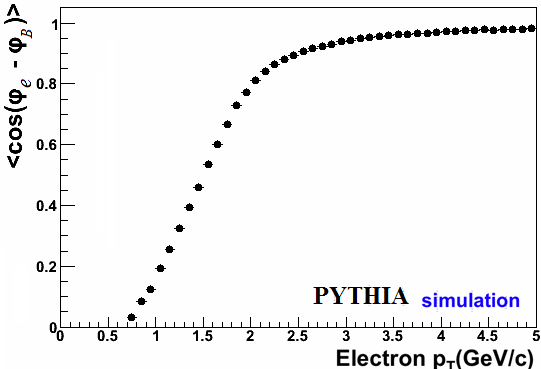 In AuAu central collisions:
Broadening is seen on the away side
 of the NPE-hadron  azimuthal correlations

Need to disentangle bottom and charm 
contributions -- has been achieved in 
Proton-Proton collisions via studying 
the near side of NPE-hadron  azimuthal 
correlations
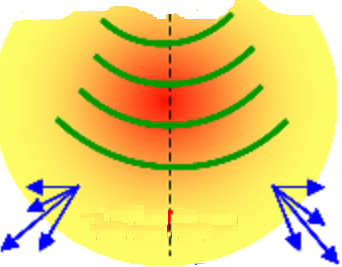 3
The background in NPE analysis
The main background is photonic electrons (PE):
Photon conversions in material 			
      Dalitz decays of pseudoscalar mesons
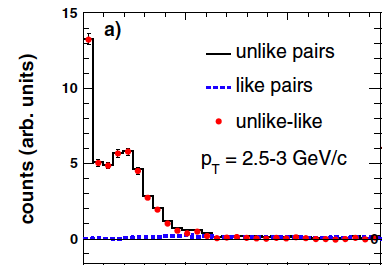 Reconstruct the invariant masses of electron 
pairs , apply opening angles cuts 
PE estimated by unlike sign pairs subtracting
like sign pairs
Statistically subtract the contribution of PE in
the studies of electron yield and correlations
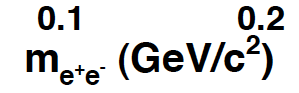 STAR Phys.Rev.D83 (2011) 052006
Hadron Contaminations controlled by
Ionization energy loss difference in STAR TPC gas
Electromagnetic shower energy and profile
Principle of the Analysis
One major approach to study heavy quark (charm and bottom) production in STAR is through measuring the electrons from their semi-leptonic decay (non-photonic electron, for short NPE).
There are primarily two types of photonic electron (PHE) background: photon conversion and Dalitz decays:
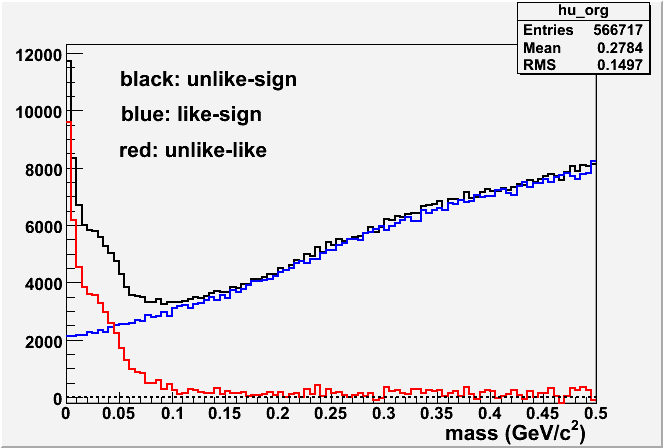 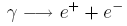 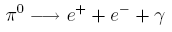 To identify the photonic electron via mass reconstruction and small mass cut, get its statistics using unlike-like method, then the electron decay from heavy quark is:

Here  ε is photonic electron reconstruction efficiency.
4
The detectors used in NPE analysis
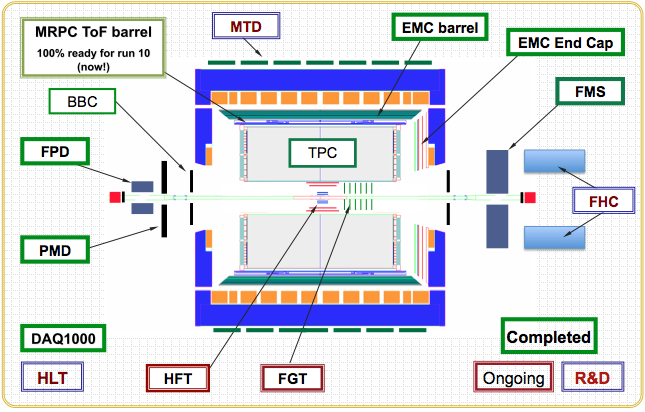 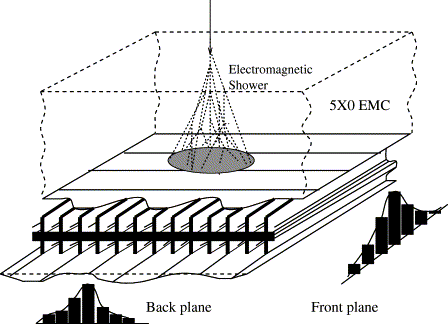 BSMD: a wire proportional 
counter - strip readout detector,
embedded at ~5.6 radiation
lengths depth in BEMC.
Two layers/planes of strips,
along eta and phi directions.
The major detectors used in NPE analysis:
Time Projection Chamber(TPC)
Barrel Electromagnetic Calorimeter(BEMC)
Barrel Shower Maximum Detector(BSMD)
Principle of the Analysis
One major approach to study heavy quark (charm and bottom) production in STAR is through measuring the electrons from their semi-leptonic decay (non-photonic electron, for short NPE).
There are primarily two types of photonic electron (PHE) background: photon conversion and Dalitz decays:
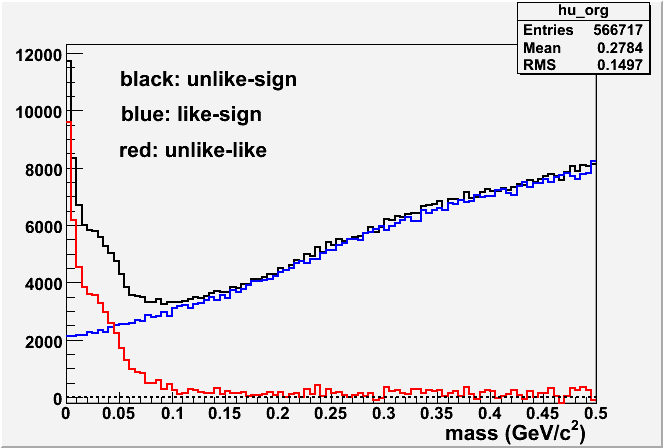 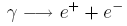 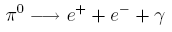 To identify the photonic electron via mass reconstruction and small mass cut, get its statistics using unlike-like method, then the electron decay from heavy quark is:

Here  ε is photonic electron reconstruction efficiency.
High tower triggers
5
High tower triggers (equivalently) require the highest transverse energy (ET) measured by 
BEMC towers in an event exceeding certain energy thresholds

4 different high tower triggers in Run10 at STAR:
NPE11 with ET > 2.64GeV,   NPE15 with ET > 3.6GeV
NPE18 with ET > 4.3GeV,   NPE25 with ET > 6.0GeV

For example: ~1.4(nb)-1 NPE18 events were collected (the dataset for following figures)
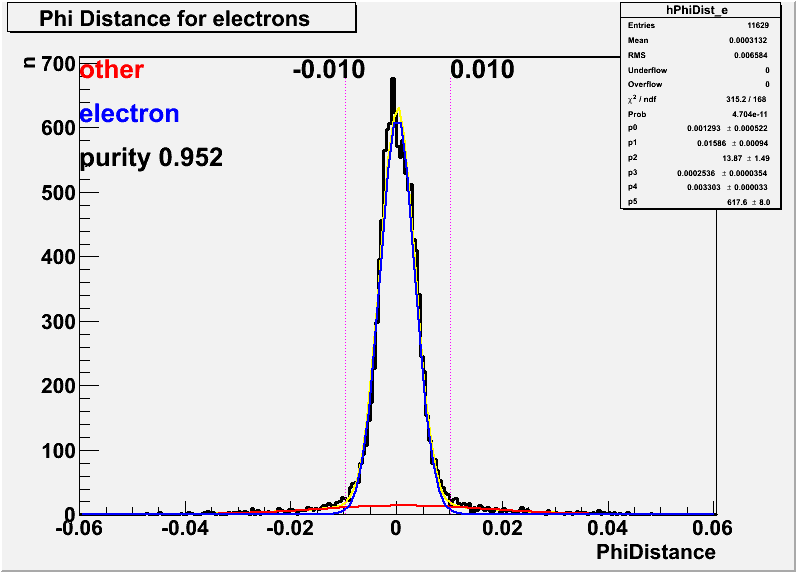 To identify high pT electrons,
TPC track – high energy BEMC tower
matching is required
Principle of the Analysis
One major approach to study heavy quark (charm and bottom) production in STAR is through measuring the electrons from their semi-leptonic decay (non-photonic electron, for short NPE).
There are primarily two types of photonic electron (PHE) background: photon conversion and Dalitz decays:
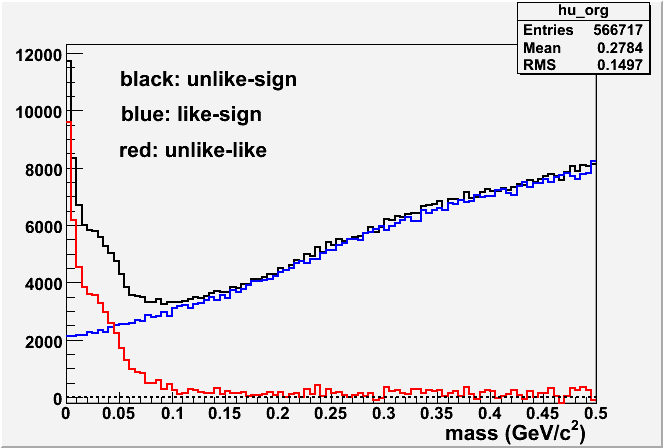 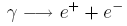 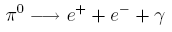 To identify the photonic electron via mass reconstruction and small mass cut, get its statistics using unlike-like method, then the electron decay from heavy quark is:

Here  ε is photonic electron reconstruction efficiency.
Electron/hadron separation:Tower Energy over TPC momentum ratio
6
Electrons deposit most of their energy into BEMC
->
Tower Energy over TPC momentum ratio (E/P) ~ 1
Not necessary for hadrons!
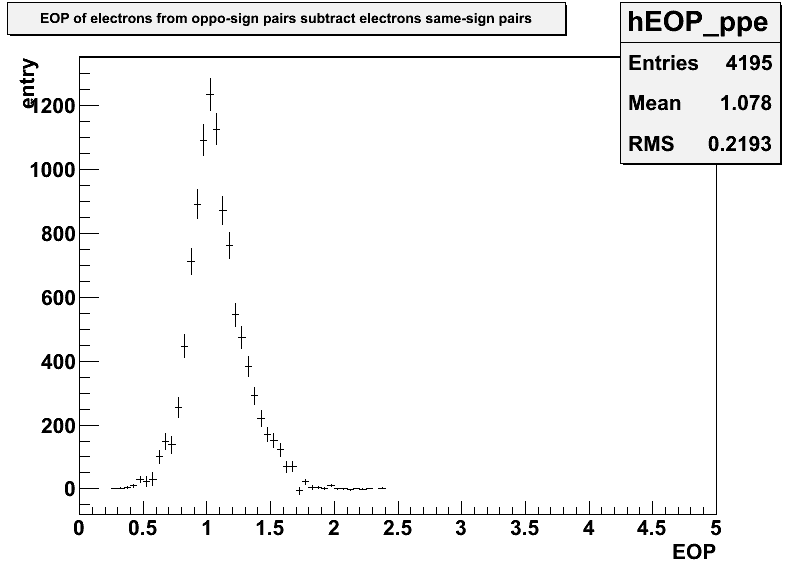 Principle of the Analysis
One major approach to study heavy quark (charm and bottom) production in STAR is through measuring the electrons from their semi-leptonic decay (non-photonic electron, for short NPE).
There are primarily two types of photonic electron (PHE) background: photon conversion and Dalitz decays:
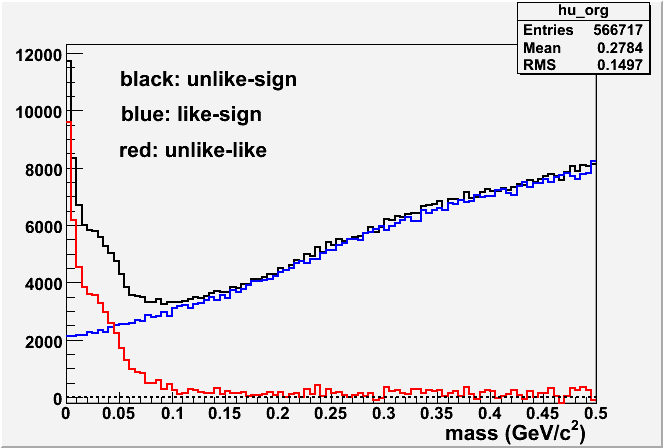 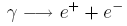 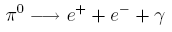 To identify the photonic electron via mass reconstruction and small mass cut, get its statistics using unlike-like method, then the electron decay from heavy quark is:

Here  ε is photonic electron reconstruction efficiency.
Electron/hadron separation:BSMD shower profile – number of strips
7
Hadron shower are much less developed,
firing most times one and sometimes two
strips
Electrons showers are widely developed, 
firing several BSMD strips.
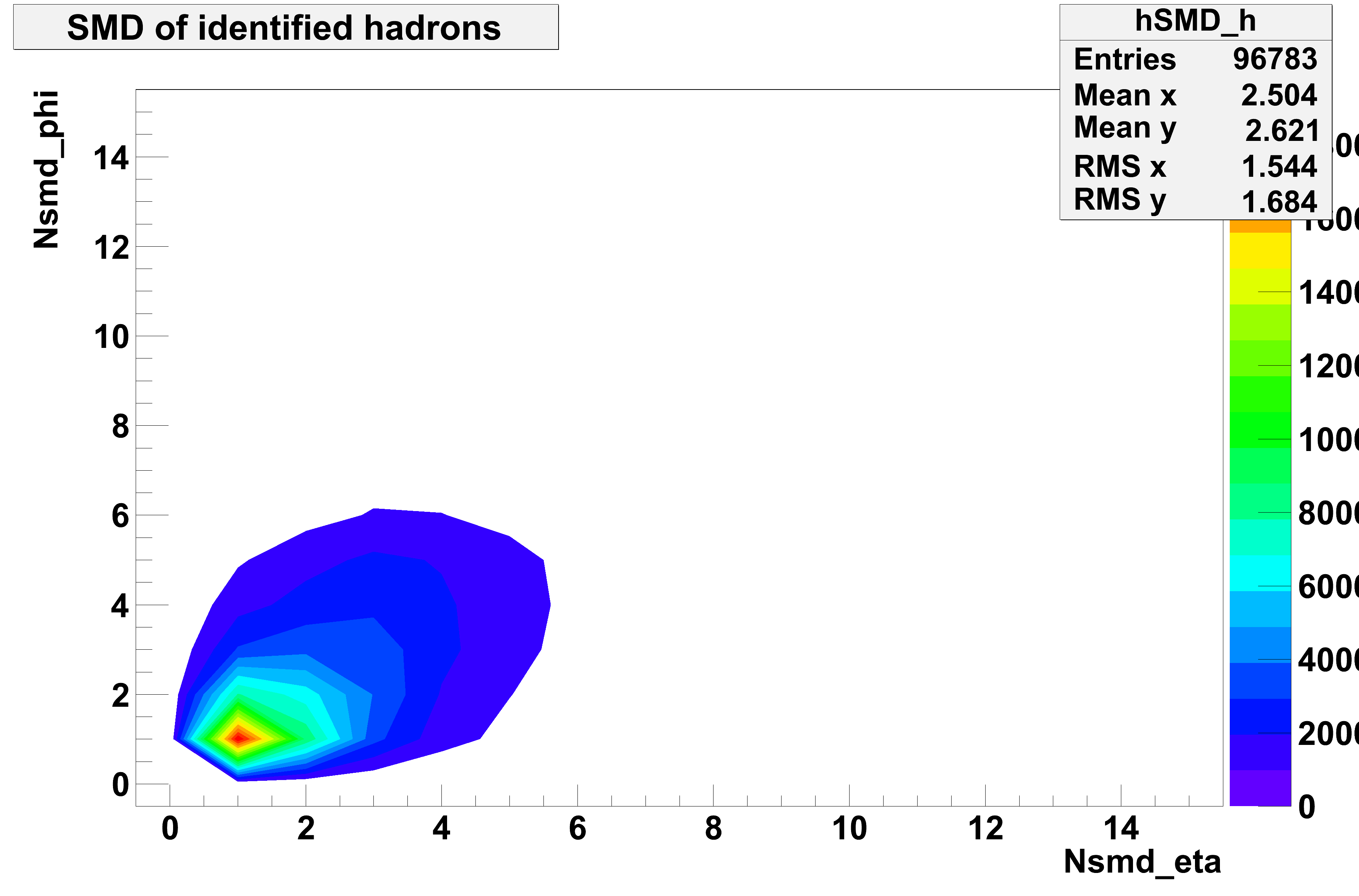 Number of BSMD strips 
in eta and phi plane 
of a clean electron 
sample (identified 
as photonic electrons).
Number of BSMD strips 
of a clean hadron 
sample (excludes electrons 
via ionization energy loss 
in TPC).
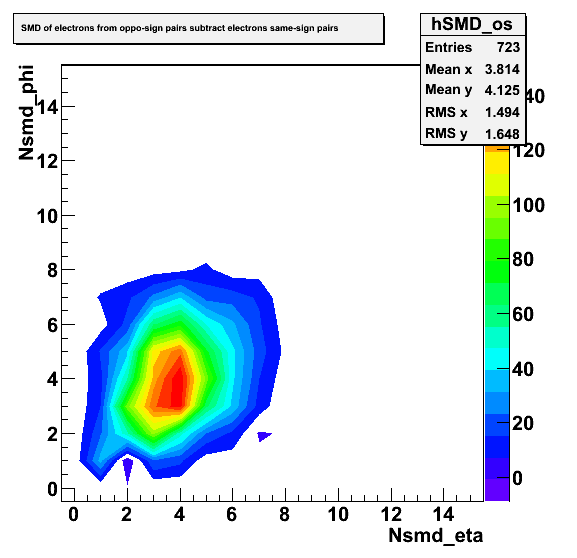 Principle of the Analysis
One major approach to study heavy quark (charm and bottom) production in STAR is through measuring the electrons from their semi-leptonic decay (non-photonic electron, for short NPE).
There are primarily two types of photonic electron (PHE) background: photon conversion and Dalitz decays:
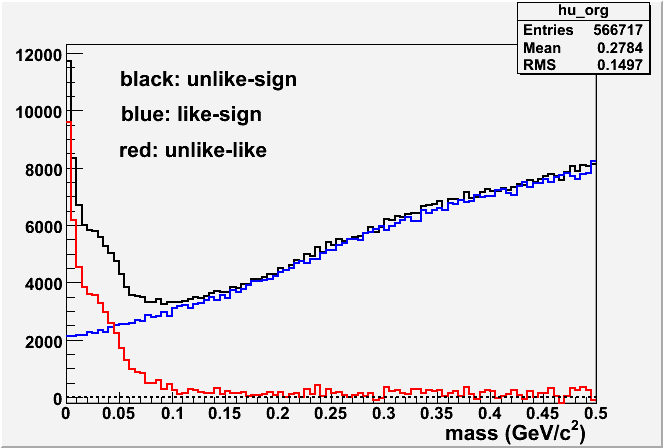 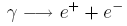 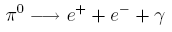 To identify the photonic electron via mass reconstruction and small mass cut, get its statistics using unlike-like method, then the electron decay from heavy quark is:

Here  ε is photonic electron reconstruction efficiency.
Electron/hadron separation:
Nσelectron distribution
8
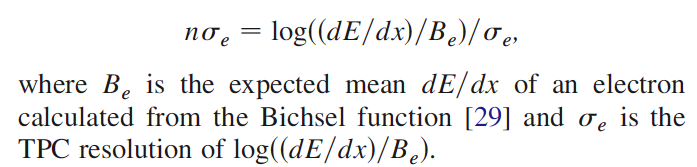 [1]:H. Bichsel, Nucl. Instrum. Methods Phys. Res., Sect. A
562, 154 (2006).
1
Nσe  for 3<pT<4GeV
Nσe for 4<pT<6GeV
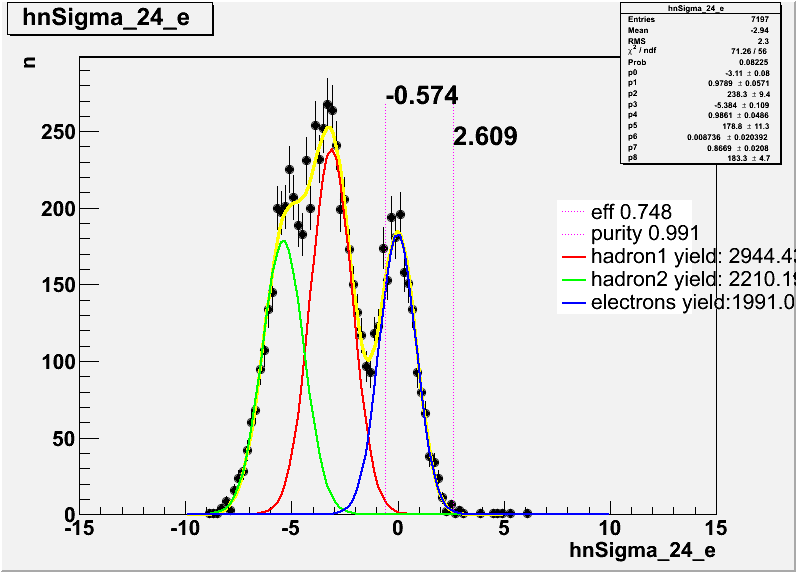 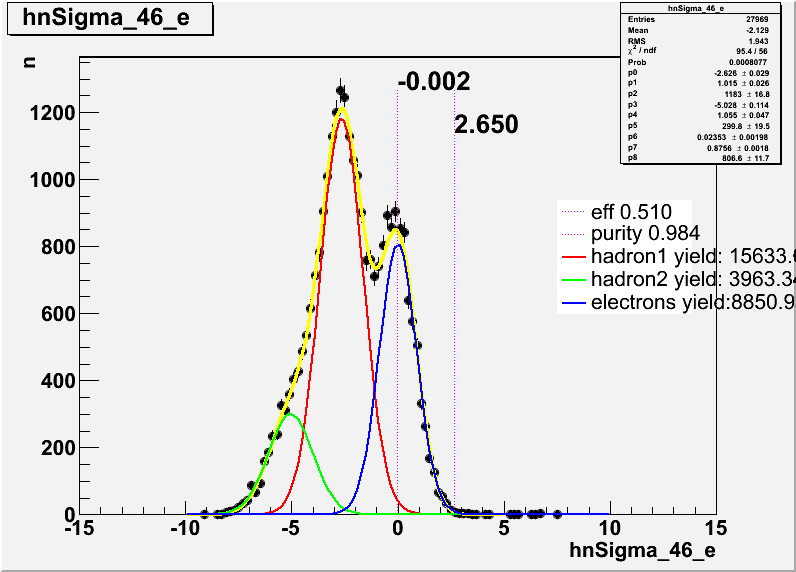 h1
h1
With cuts: 0.5<E/P<1.7
Nbsmde>1 && Nbsmdp>1
e
e
h2
h2
Final hadron contamination can be under 2%, while maintaining reasonable efficiency
9
Backgrounds: Detector effects and flow
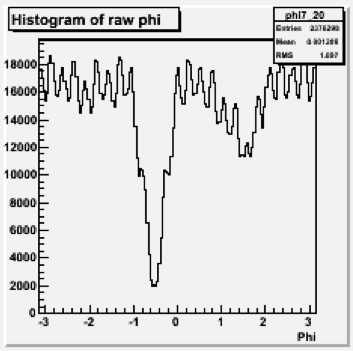 There was a mal-function TPC sector in the negative eta side.
This bad sector will create an enhancement effect in the near side
in the two particle azimuthal correlations
Two particle hadron azimuthal correlations from mixed events are 
used to correct this type of detector effect.
An example of two particle hadron azimuthal correlations from mixed events: 
high pT  TPC tracks from one event combined with low pT TPC tracks from another event
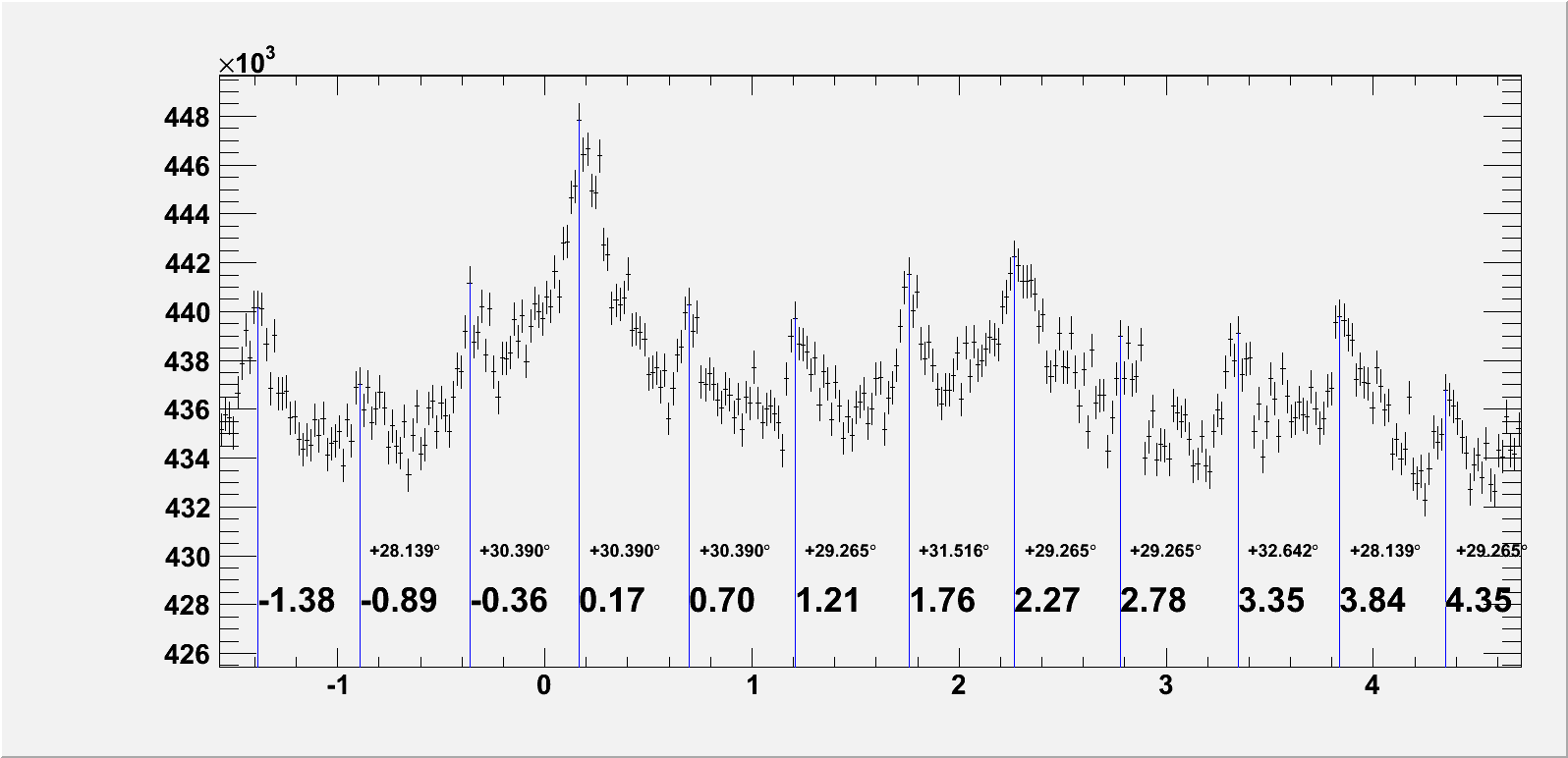 ϕ(rad)
The elliptic flows of trigger 
NPEs and associated hadrons also
contribute into a background
Extensive studies are under way.
Δϕ(rad)
10
Summary
The study of NPE-hadron correlation from Run10 is progress.
Thanks to DAQ 1000, we have collect large data sample in Run10 
 ~ 60Million NPE18 events
Since we have removed SVT SSD, Run10 is with low photonic electron background. 

Expect much smaller uncertainties on NPE-hadron correlations
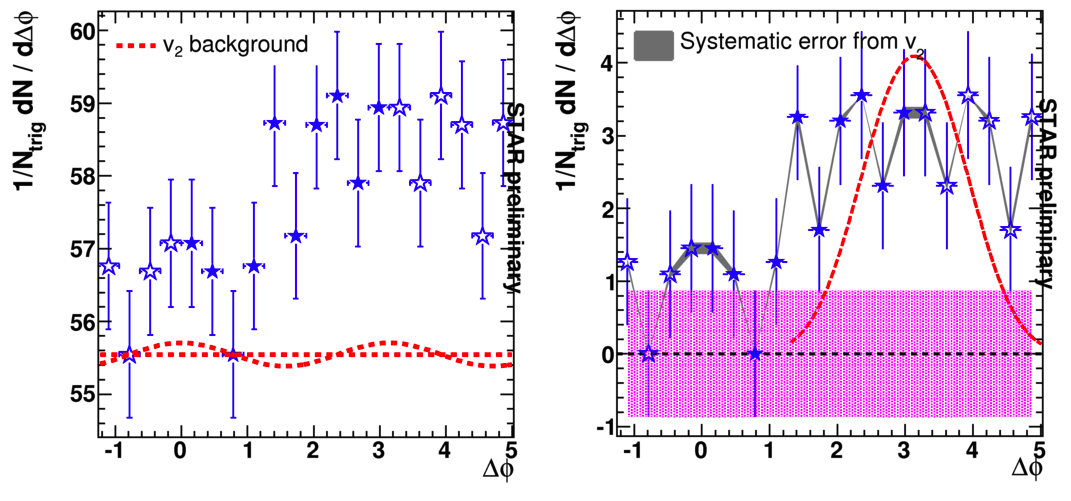 The uncertainties could reduce by a factor
of ~4 at certain centrality bins.
Stay tuned!
NPE-hadron correlations
Bertrand Biritz for STAR, Quark Matter 2009
backup
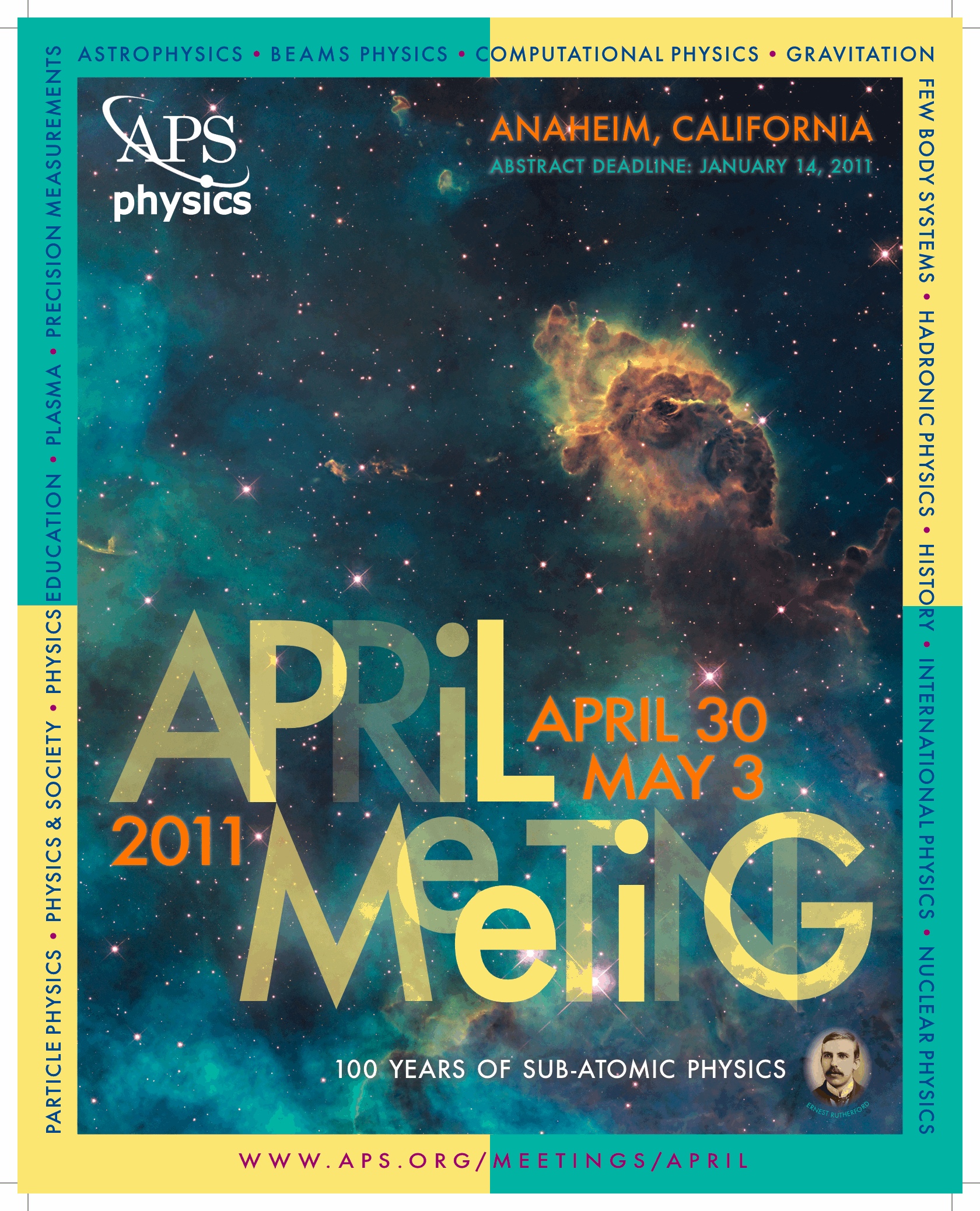 11
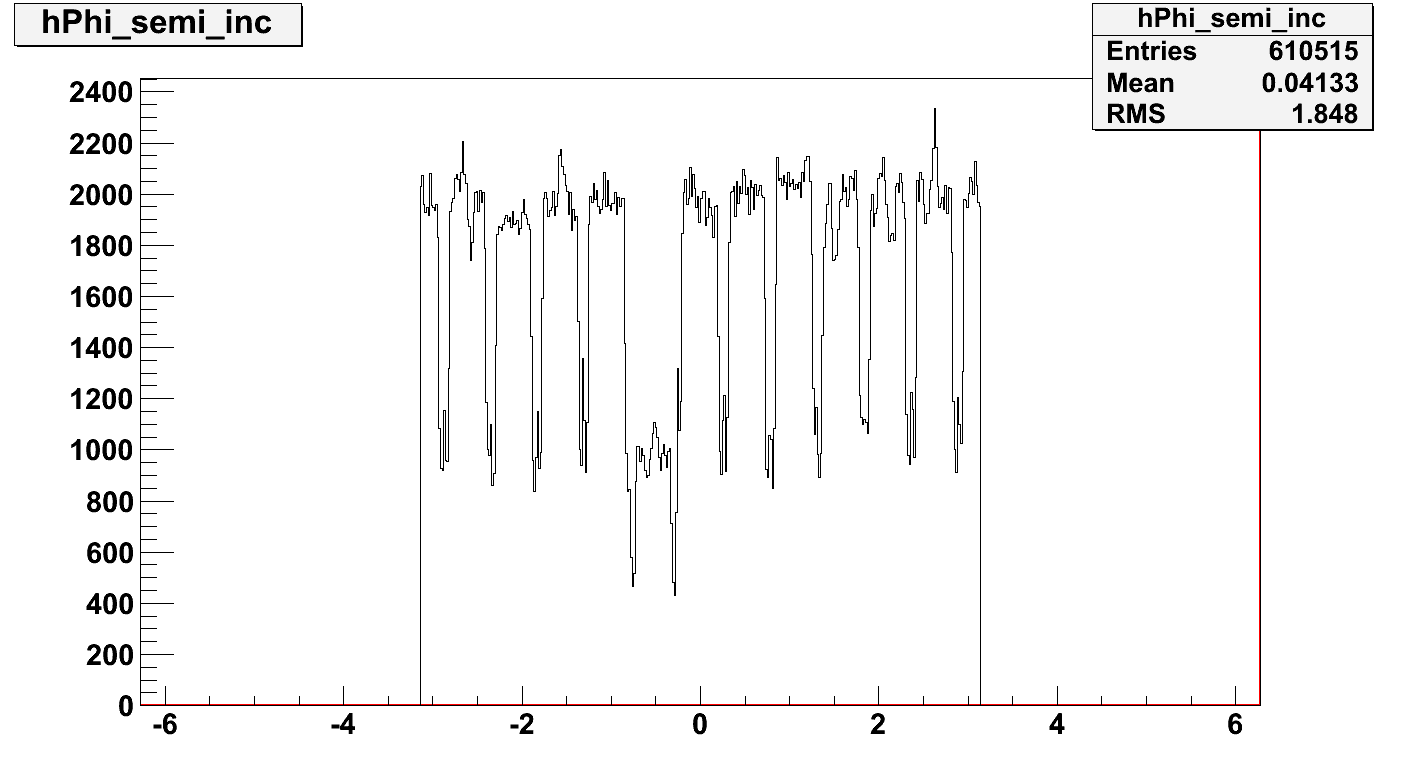 Phi angle in TPC for trigger hadrons
Type 2
Type 1
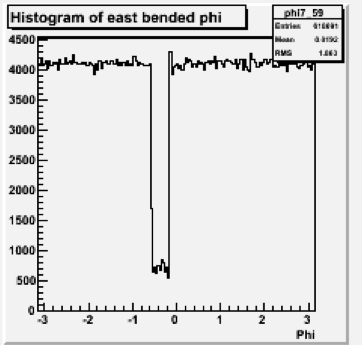 There are 12X2 sectors, 
the boundary inefficiency is also high
Phi angle in TPC for 
associated hadrons
0.5-1GeV
Type 1
The enhancement of hole + hole
at 1 position
Type 2:
The enhancement of boundaries + bad sector 
Is at 12 positions (eta->X2)
ϕ
12